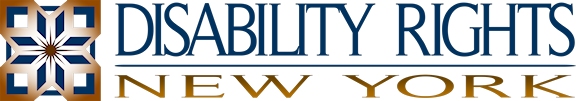 New York State’s
Protection & Advocacy System 
Client Assistance Program

Anne Kelsey
Attorney, PADD Program
Introduction
Disability Rights New York is the statewide Protection and Advocacy System and Client Assistance Program

DRNY advocates for New Yorkers with disabilities to enable them to:
Exercise their own life choices
Fully participate in their communities
Enforce their civil and legal rights
Our History
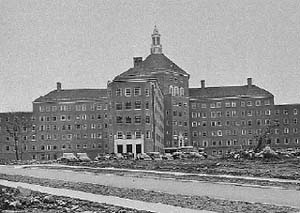 The federal P&A system started in New York State in the 1970s, as a result of an exposé on the deplorable conditions in the Willowbrook State School, an institution for people with developmental disabilities on Staten Island.
[Speaker Notes: The federal P&A system started in New York State in the 1970’s as a result of an exposé on the deplorable conditions in the Willowbrook State School, an institution for people with developmental disabilities on Staten Island.]
The P&A System
P&A agencies exist in every state and territory (57 total).
Mostly non-profits; 7 state agency P&As.
Largest provider of legally-based advocacy for individuals with disabilities in the country.
Cross-disability.
Purpose of P&A System
Original purpose to protect people with developmental disabilities living in institutions from abuse and neglect
The P&A mandate now covers:
All people with disabilities
A broad range of issues
All settings that assist people with disabilities
P&A Authority
Federal law provides P&As with broad access to monitor and investigate abuse and neglect, including to:
Visit facility sites;
Interview facility residents;
Review individual records; and
Review records of investigations by other agencies.
The Role of P&A Agencies
The P&A Acts assign to P&A agencies “a whistle blower, ombudsman, watchdog, advocacy and ‘private attorney general’ role.”

- Indiana Protection and Adv. Serv. V. Indiana Family and Social Serv. Adm., 603 F. 3d 365, 383 (7th Cir. 2010) (Posner, Circuit Judge, concurring).
The P&A and CAP System in New York
New York’s P&A from 1978 – 2013 was the Commission on Quality of Care and Advocacy for People with Disabilities. 
State agency
Contracted with other not-for-profit organizations to represent people with disabilities in New York
Disability Rights New York designated the new P&A in 2013.
Not-for-profit organization that receives federal funding
Carry out P&A responsibilities from offices in Albany, Brooklyn, and Rochester, New York
Programs and CAP
Individuals with developmental disabilities (PADD)
Individuals with mental illness (PAIMI)
Individual rights (PAIR)
Individuals with traumatic brain injuries (PATBI)
Voting access (PAVA)
Assistive technology (PAAT)
Beneficiaries of Social Security (PABSS)
Client Assistance Program (CAP)
[Speaker Notes: Rep payee]
Protection & Advocacy for Individuals with Intellectual and Developmental Disabilities (PADD)PrOGRAM
PADD Program Eligibility
Clients must meet the DD Act’s definition of a developmental disability:
Lifelong severe and chronic disability
Attributed to a mental or physical impairment
Manifests before the age of 22.
Substantial limitations in 3+ major life areas: self-care, communication, learning, mobility, self-direction, capacity for independent living, and economic self-sufficiency.
Continuum of Remedies
Information and Referrals
Outreach to Un-served and Underserved Populations
Training, including Self-Advocacy Skills, Continuing Legal Education, NYS Special Education Task Forces
Legal Counsel and Advice to individuals and Technical Assistance to counsel
Negotiation and Mediation
Administrative Proceedings
Individual Litigation 
Monitoring – programs, residences, schools
Systemic Litigation and Advocacy
[Speaker Notes: Referrals:  Connecting individuals with resources to address specific concerns

Direct legal representation: Providing direct legal advocacy on disability related matters in administrative hearings and through litigation in the courts

Technical assistance: Advising individuals of rights under various laws.  Providing legal advice and guidance on pursuing legal rights. 

Systemic advocacy: Gathering data and conducting investigations on issues that appear to be impacting a group of individuals.  For example, investigations of a group home, prison or other location based on multiple complaint of abuse or  neglect.  Issuing reports on systemic issues such as access to services and agency policies.

Education:  Sharing investigative reports with policy makers; providing comments on proposed policies/]
What We Don’t Do
DRNY does not provide:
Criminal defense representation;
Representation in family court matters (Ex.: Divorce and child custody);
Non-legal services (Ex.: service coordination and job placement).
Assistance with obtaining Social Security benefits

If you are looking for these services, DRNY staff can refer you to other organizations or attorneys who may be able to help
DRNY and the Justice Center
We are not the same!

The NYS Justice Center is a state agency created to investigate and criminally prosecute abuse and neglect of people with disabilities.
DRNY also investigates abuse and neglect, but that’s not our only function. DRNY addresses abuse and neglect through litigation, reports and other forms of advocacy.
You can report abuse and neglect to both DRNY and the Justice Center.
PADD Priorities
Each year, DRNY is required to create subject matter priorities for its programs and to solicit comments and suggestions about those priorities from people with disabilities and others throughout the state. 
These priorities are a statement of where DRNY will focus its advocacy efforts and resources on behalf of people with disabilities during the next fiscal year.
[Speaker Notes: Management team reviews comments, drafts and brings to advisory council for review discussion. Advisory council is made up of people w/ ID/DD and families]
PADD Priority 1
Protect people with intellectual and developmental disabilities by investigating allegations of abuse and neglect and advocating for individuals receiving care or treatment from state, city, local, or private agencies or schools.
Investigate allegations of abuse and neglect of individuals receiving care or treatment from entities licensed, certified, funded, or operated by the state, city or localities of New York.
Investigate allegations of abuse and neglect in schools due to improper or excessive use of restraint or seclusion.
Advocate for individuals subject to abuse or neglect to ensure proper care and treatment.
PADD Priority 2
Ensure that people with ID/DD are free to exercise their own expressed/known wishes and, retain or restore decision-making authority, with particular attention to individuals in underserved populations.
Advocate for reform of guardianship and other surrogate decision-making processes for people with ID/DD.
Represent individuals with ID/DD who are at risk of or subject to guardianship to retain or restore decision-making authority.
Foster supported decision-making and the ability for individuals with ID/DD to exercise their own wishes in New York through education, direct advocacy, and coalition building.
PADD Priority 3
Advocate for individuals with ID/DD to receive meaningful access to integrated employment, free from discrimination, and paid at least minimum wage, with particular attention to individuals in underserved populations.
Monitor fully and partially segregated work settings and advocate for individuals in such settings to receive prevocational and vocational services to transition to employment.
Advocate for individuals with ID/DD to be free from discrimination, receive reasonable workplace accommodations and needed supports and services to access competitive employment.
PADD Priority 4
Advocate for individuals with ID/DD to receive appropriate supports and services in the most integrated setting appropriate with maximum autonomy for self-direction, with particular attention to individuals in underserved populations.
Monitor the State's transition to a managed care model for the administration of the 1915(c) HCBS Waiver.
Advocate for adults and children in institutional facilities, residential schools, or nursing homes to transition to the most integrated in-state setting.
Ensure that individuals with ID/DD have timely access to all needed supports and services to remain in their communities, live independently, and to prevent unnecessary institutionalization to facilities or nursing homes.
Advocate for individuals who are dually diagnosed and eligible for OPWDD, OMH or DOH to access and receive appropriate services
PADD Priority 5
Advocate for students to receive a free appropriate public education in their least restrictive environment to ensure independent living and secondary schooling or employment upon graduation, with particular attention to individuals in underserved populations.
Advocate for students who are out of school or at risk of being placed in restrictive educational settings to receive appropriate supports and services to remain in school.
Advocate for students in residential schools and other restrictive educational settings to have access to appropriate services, reasonable accommodations, and high standards in the least restrictive environment.
Ensure that students are provided with transitional supports, including access to postsecondary supports and services, to achieve independent living, post-secondary instruction and/or competitive employment.
PADD Priority 6
Ensure that individuals with intellectual and developmental disabilities in the adult and juvenile criminal justice systems or under civil confinement, are free from abuse and neglect and receive appropriate services in the most integrated environment, with particular attention to individuals in underserved populations.
Monitor facilities operated by the NY Department of Corrections and Community Supervision serving juveniles who were previously held in prisons to ensure access to services, supports, and education and free from abuse and neglect.
Advocate for access to reasonable accommodations, services and supports.
Address systemic failures to implement appropriate supports, training, and dispositional alternatives in the court system and programming in correctional facilities.
PADD Priority 7
Conduct outreach to ensure that individuals with intellectual and developmental disabilities throughout New York State, including those in underserved communities, know about the Protection & Advocacy (P&A) System, know their rights and can access appropriate supports and services, with particular attention to individuals in underserved populations.
Foster the creation of, and collaborations with, local regional groups to provide training and resources on supports and services to individuals with ID/DD.
Create culturally competent publications and materials that educate underserved communities about the rights of people with ID/DD.
Conduct outreach/trainings and educate policymakers regarding DRNY, the P&A system and issues impacting individuals with ID/DD.
What should PADD’s priorities be for next year?
Tell us what you think!
Email your comments to: PADD@DRNY.org
Mail your comments to:
Disability Rights New York
Attn: Priorities
Suite 450
725 Broadway
Albany, NY 12207
Or, if you prefer to discuss comments rather than put them in writing, call DRNY at (518) 432-7861.
Comments are due by September 30, 2019
If You Need OUR Assistance
Contact our intake staff by phone or email
Intake staff is available to take your call on M-F 9 a.m.-5 p.m. 
You can also leave a message or send an email at any time
www.drny.org online appointment scheduler
We may need you to send us relevant documents, such as:

Evaluations
Individualized Education Program
Individual Service Plan
Behavioral Records
Denial letters
Investigative findings letter

The services we provide are free of charge and confidential!
Contact Information
Phone: (518) 432-7861 
Toll Free: (800) 993-8982 
TTY: (518) 512-3448 
Fax: (518) 427-6561 
Email: mail@DRNY.org
Website: www.DRNY.org